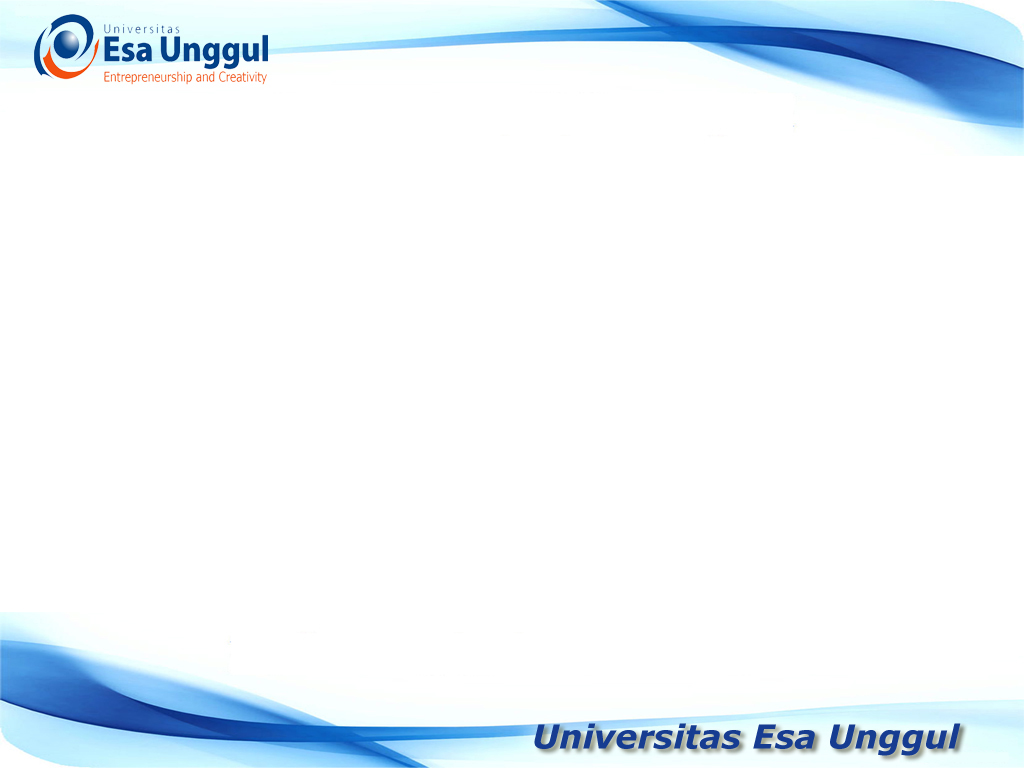 STRUKTUR DATAARRAY
Pertemuan 3
JENIS-JENIS DATA
Tipe Data Sederhana
	-	Data Sederhana Tunggal :
		integer, real, boolean, karakter
	-	Data Sederhana Majemuk : string

Tipe Data Berstruktur
	-	Struktur sederhana : array, record
	-	Struktur majemuk
		-	Linier :	stack (tumpukan), queue (antrian), linear linked list
		-	Non Linier : tree (pohon), graph
Tipe ARRAY
Definisi: Array (larik) adalah suatu himpunan berhingga elemen, terindeks dan homogen.
Terindeks berarti elemen-elemennya dapat diacu sebagai elemen ke-1, ke-2, …, ke-n.

	elemen ke-2 = 15
	elemen ke-5 = 3
Homogen berarti bahwa semua elemen dalam suatu array bertipe sama.

Tipe ARRAY
Subskrip atau indeks dari elemen array menyatakan posisi elemen pada urutan dalam array tersebut
Ada 3 hal yang harus dikemukakan dalam mendeklarasikan suatu array, yaitu :
nama Array
Range dari subskrip
Tipe Data dari elemen array
Tipe ARRAY
Penulisan notasi array
	Suatu array A berdimensi satu dengan tipe data T dan subskrip bergerak dari L sampai dengan U, ditulis sebagai A(L:U) = (A(i)), i=L, L+1, L+2,…, U dengan setiap elemen A(i) bertipe data T.
	L = lower bound (batas bawah)
	U = upper bound (batas atas)
Batas bawah array (L) tidak harus satu, melainkan bisa juga bilangan lain sesuai kebutuhan)
Rentang (range) adalah banyaknya elemen sebuah  array. Dihitung dengan cara Rentang = U – L + 1
Tipe ARRAY
Array SISWA(0:9) bertipe STRING
Batas bawah indeksnya = 0
Batas atas indeksnya = 9
Rentang array SISWA = 9 – 0 + 1 = 10
SISWA(0) = “Budi”
	SISWA(1) = “Catur”
	SISWA(2) = “Dewi”
	…
	SISWA(9) = “SEPTI”
Tipe ARRAY
Array Berdimensi Banyak (multi-dimensional array) adalah array yang elemennya berupa array juga.
	A(L:U) bertipe T
	dimana T adalah tipe array T(L2:U2)
Contoh kasus: Sebuah kelas terdiri atas 50 siswa. Nilai ujian tiap siswa terdiri atas nilai Ujian ke-1, Ujian ke-2 dan Ujian ke-3
	Bagaimana tipe data yang digunakan?
Tipe ARRAY
Penjabaran
	NilaiSiswa(1) memiliki nilai ujian 75, 68, 79
	NilaiSiswa(2) memiliki nilai ujian 10, 100, 50
	NilaiSiswa(3) memiliki nilai ujian 90, 80, 85
	NilaiSiswa(4) memiliki nilai 85, 85, 80
	NilaiSiswa(5) memiliki nilai 100, 100, 100
	…
	NilaiSiswa(50) memiliki nilai 65, 75, 95
Tipe ARRAY
Nilai untuk tiap siswa dibuatkan tipe array
	Ujian(1:3) bertipe Integer
	Sedangkan, tipe untuk NilaiSiswa adalah
	NilaiSiswa(1:50) bertipe Ujian(1:3)
Tipe ARRAY
Notasi array dimensi 2
	A(L1:U1,L2:U2) = (A(I,J)),	I = L1, L1+1,L1+2,…, U1
		J = L2, L2+1, L2+2, …,U2
	Contoh : 	B(1:3,1:10)
		NilaiSiswa(1:50,1:3)
Banyaknya  elemen array merupakan ukuran array atau order array. Order suatu array dimensi 2 diperoleh dengan cara 
	Order  array A = (U1 - L1 + 1) * (U2 - L2 + 1)
	Order array B = (3-1+1) * (10-1+1) = 3 * 10 = 30
	Order array NilaiSiswa = (50-1+1) * (3-1+1) = 150
Tipe ARRAY
Secara umum, notasi array berdimensi banyak ditulis sbb:
	A(L1:U1, L2:U2, L3:U3, …, Ln:Un) tipe T
	
Order array A = 
	(U1-L1+1) * (U2-L2+1) * …  * (Un-Ln+1)
Tipe ARRAY
Contoh kasus:
	Suatu kelas terdiri atas 50 orang siswa SD kelas 6. Dari kelas 1 s.d. kelas 6 ujian selalu dilaksanakan 3 kali, yaitu uji-1, uji-2, dan uji-3 untuk mata pelajaran Matematika.
	Buatlah struktur data array untuk menyimpan nilai Matematika siswa dalam kelas tersebut.
Tipe Array
Jawaban I :
	NilaiMat(1:50, 1:6, 1:3) bertipe integer
	
		S	K	U
	S = Jumlah siswa (1 s.d. 50)
	K = Jumlah kelas (1 s.d. 6)
	U = Ujian ke … (1 s.d. 3)

Jawaban II :
	NilaiMat(1:6, 1:50, 1:3) bertipe integer
Tipe ARRAY
Cara mengacu ke elemen array
	Pada soal di atas untuk Jawaban I, untuk mengacu Nilai siswa ke-45, pada kelas 3, ujian ke-2 ditulis: NilaiMat(45,3,2)
	
	Untuk jawaban ke-2 ditulis: NilaiMat(3,45,2)
Tipe ARRAYPemetaan Array ke Memori
Ada beberapa cara untuk menyajikan tipe data array di dalam memori. Skema penyajian dapat dievaluasi berdasarkan 4 karakteristik, yaitu:
Kesederhanaan dari akses elemen
Mudah untuk ditelusuri
Efisiensi dari utilisasi storage
Mudah dikembangkan
Pemetaan Array ke Memori
Cara termudah adalah memetakan array sedemikian sehingga urutan fisik elemen sama dengan urutan logik elemen.
Ada 2 hal yang mutlak diperlukan, yaitu:
	Address awal ruang storage yg dialokasikan bagi array tersebut
	Ukuran elemen array
Pemetaan Array ke Memori
Array	Memori/Storage







Address awal dari elemen ke-i adalah: B + (i-1) * S
B = Address awal;      S = ukuran memori
Address Awal
Pemetaan Array ke Memori
Secara umum, address awal untuk elemen ke-i dari suatu array A(L,U) adalah
	= B + (i-L) * S

	Contoh: Carilah address awal elemen ke-6 dari array A(3:10) bertipe WORD (2 byte). Array dialokasikan di memori mulai alamat 20010.
	Addr. elemen ke-4 = 20010 + (6-3) * 2 = 20016
Pemetaan ke Memori untuk Array Multi Dimensi
Alamat address awal elemen  (i,j) =
	B + (i-L1) * (U2-L2+1) * S + (j-L2) * S
TRIANGULAR ARRAY(Array Segitiga)
Ada 2 jenis triangular array, yaitu upper triangular array dan lower triangular array.
Upper triangular array adalah array yang seluruh elemennya di bawah diagonal utama bernilai 0.
Lower triangular array adalah array yang seluruh elemennya di atas diagonal utama bernilai 0.
Lower Triangular Array
Upper Triangular Array
Lower Triangular Array
Upper Triangular Array
Jumlah elemen berarti =
N (N + 1) /2
N = jumlah baris/kolom
Pemetaan Trianguler Array
Jumlah memori yang diperlukan = N (N+1) /2,
	bukan (N x N)
Caranya: trianguler array disimpan ke dalam array dimensi 1 berkapasitas N(N+1)/2
Pemetaan Trianguler Array
T(1,1)    S(1)	T(2,1)    S(N+1)	
T(1,2)    S(2)	T(2,2)    S(N+1)
T(1,3)    S(3)	T(2,3)    S(N+2)
…	…
T(1,N)    S(N)	T(2,N)    S(2N)	T(i,j)    S((i-1)*N+j-i*(i-1)/2-1)
Pemetaan Trianguler Array
T(1,1)    S(1)
T(2,1)    S(2)
T(2,2)    S(3)
T(5,2)    S(12)
T(i,j)    S(i*(i-1)/2+j-1)
Pemetaan Trianguler Array
Dua buah trianguler array beroder N dapat disimpan ke dalam sebuah array dimensi 2 beroder N (N+1)
Pemetaan Trianguler Array
Misalkan A dan B adalah trianguler array berorder 5 x 5. Kedua array tersebut  dapat disimpan ke dalam array C beroder 5 x 6.
Terlebih dulu, salah satu traianguler array di-transpose ke bentuk lower trianguler array.
Jika A adalah upper trianguler array dan B adalah lower trianguler array, maka array C diisi dengan elemen array A dan B dengan cara berikut :
	C(i,j+1) = A(i,j) untuk i ≤ j
	C(i,j) = B(i,j) untuk i ≥ j
Pemetaan Trianguler Array
Array A




Array B
Transpose
Pemetaan Trianguler Array
Array A




Array B
SPARSE ARRAY(Array Jarang)
Pemetaan Sparse Array dengan Vektor
Pemetaan Sparse Array dengan Vektor
Kekurangan pemetaan sparse array dengan vektor adalah tidak mudah melakukan updating nilai terhadap array.
Misalkan elemen ke-(4,6) di-update sehingga bernilai 7, maka vektor V(5) hingga V(8) berubah menjadi V(6) hingga V(9), sedangkan V(5) diisi dengan tripel (4,6,7)
Penyajian lain sparse array dengan menggunakan linked list (daftar berkait).
SEKIAN
TERIMA KASIH